«Применение технологии проблемного обучения 
на уроках 
окружающего мира»
 
учитель  начальных  классов Токсарова Тамара Николаевна
Цели:
усвоение учащимися знаний, умений, добытых в ходе активного поиска и самостоятельного решения проблем, в результате эти знания, умения более прочные, чем при традиционном обучении;
 развитие мышления и способностей учащихся, развитие творческих умений;
развитие профессионального проблемного решения;
 воспитание активной творческой личности учащегося, умеющего видеть, ставить и разрешать нестандартные проблемы.
СУЩНОСТЬ:
Сущность  данного метода состоит в том, что знания   обучаемым не сообщаются в готовом виде, перед ними ставится проблема для самостоятельного решения, в ходе которого они приходят к осознанным знаниям.
Литература:
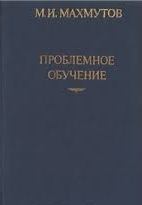 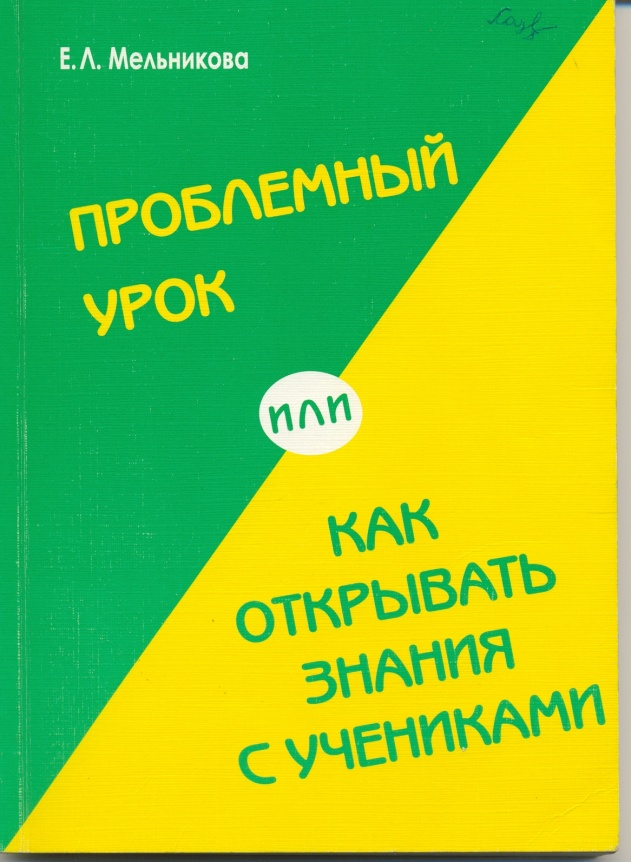 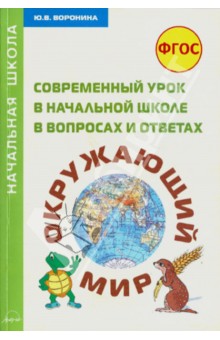 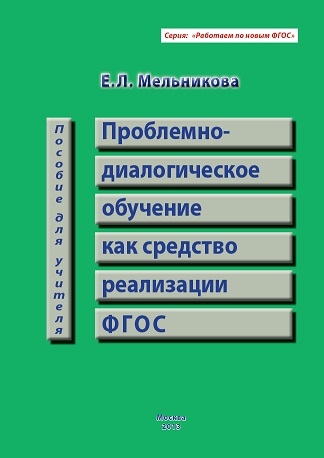 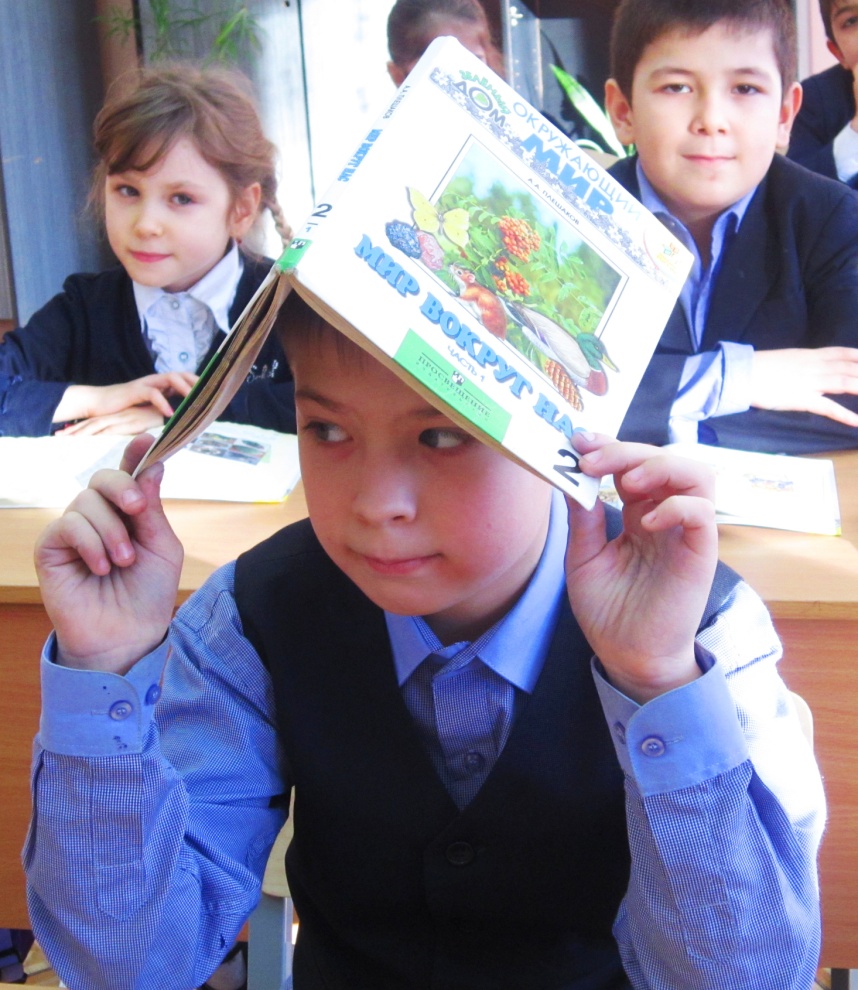 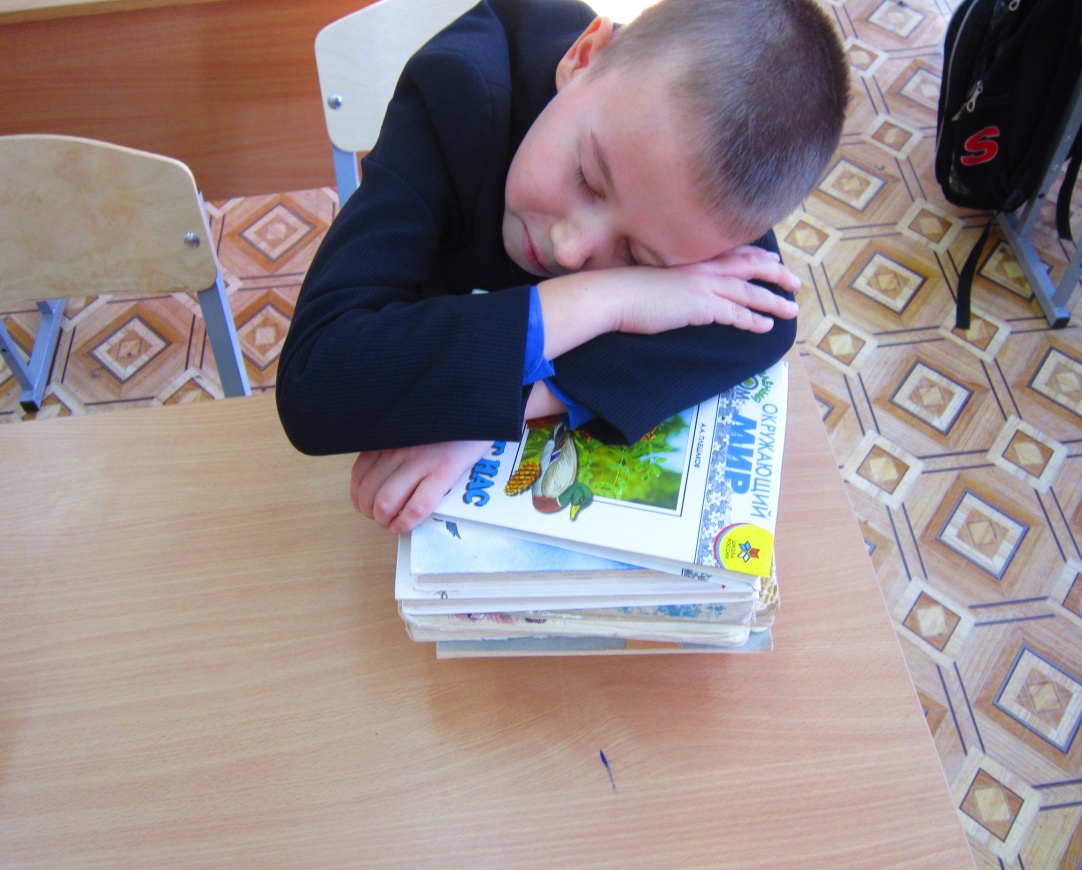 Я – ОБЪЯСНИЛ,            ТЫ – ЗАУЧИЛ.
«НЕ ДЕЛАЙ ЗА  ДЕТЕЙ!» - условие успешности обучения.
Выступая  в  роли организатора  обучения  на  проблемной основе,  учитель  призван  действовать  скорее  как  руководитель  и  партнёр,  чем  как источник  готовых  знаний  для  учащихся.
Урок изучения нового материала
Постановка учебной проблемы
Поиск решения проблемы
Побуждающий диалог 
состоит из отдельных стимулирующих реплик, которые помогают ученикам работать творчески и развивать творческие способности.
Подводящий диалог 
представляет собой систему вопросов и заданий, которая активизирует и развивает логическое мышление учеников.
Связи с ФОРМАМИ:

ГРУППОВАЯ
ПАРНАЯ
ФРОНТАЛЬНАЯ

Связи со СРЕДСТВАМИ:

                          -УЧЕБНИК
                          -ТСО
                          - ОПОРНЫЕ  СИГНАЛЫ
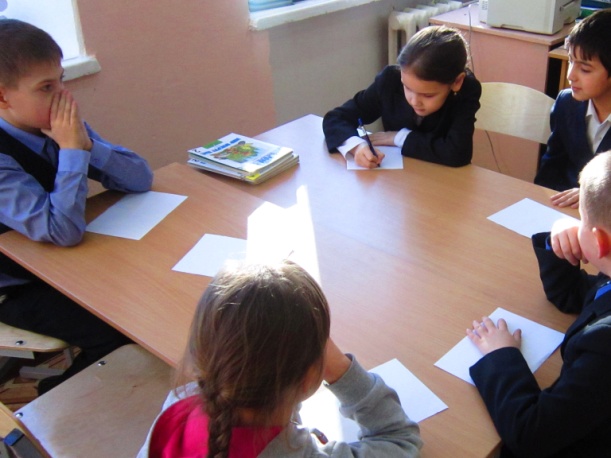 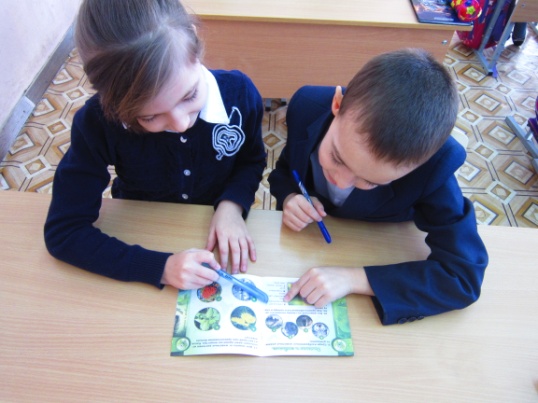 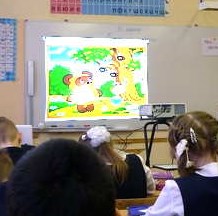 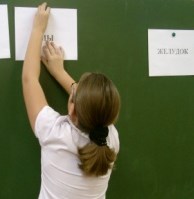 Проблемный урок
качественное усвоение знаний
развитие интеллекта и
 творческих способностей
воспитание активной личности
МОНИТОРИНГ

Диагностика №1.
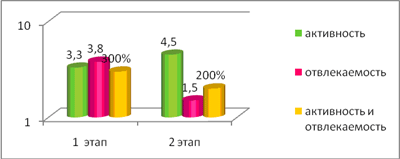 Диагностика №2.
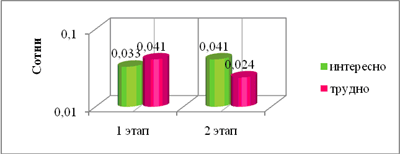 ВНЕУРОЧНАЯ    РАБОТА:
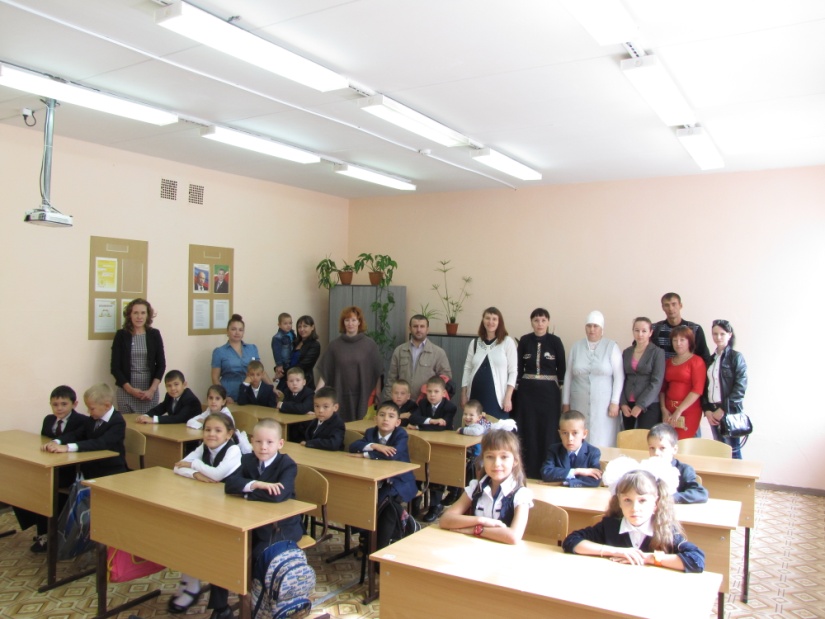 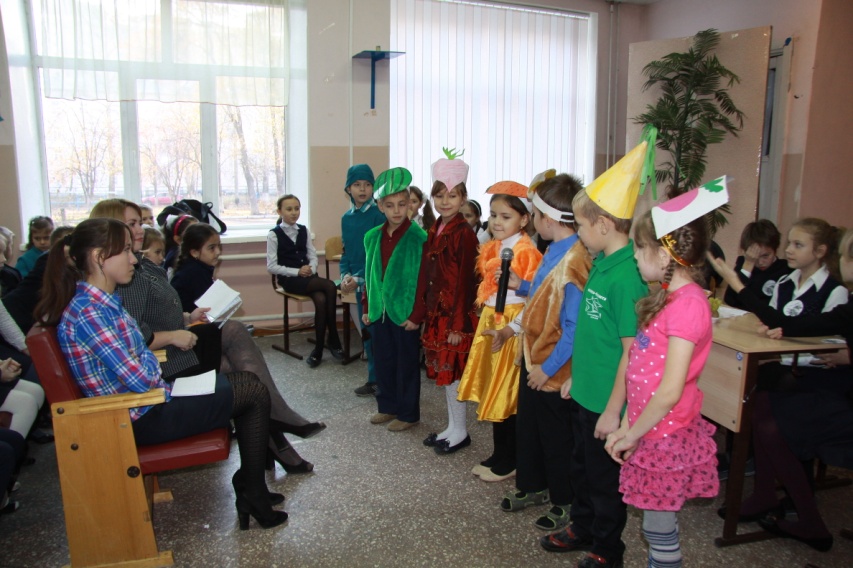 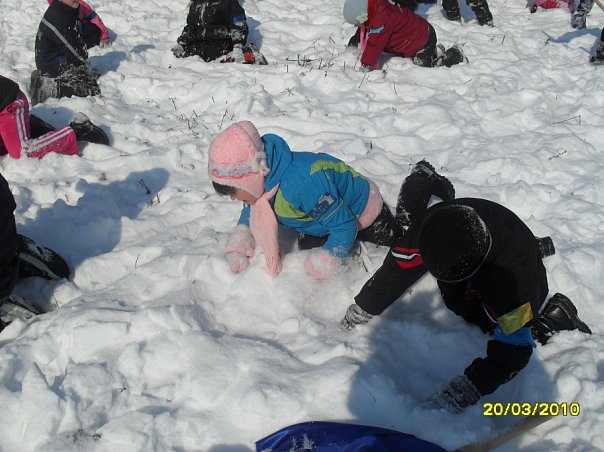 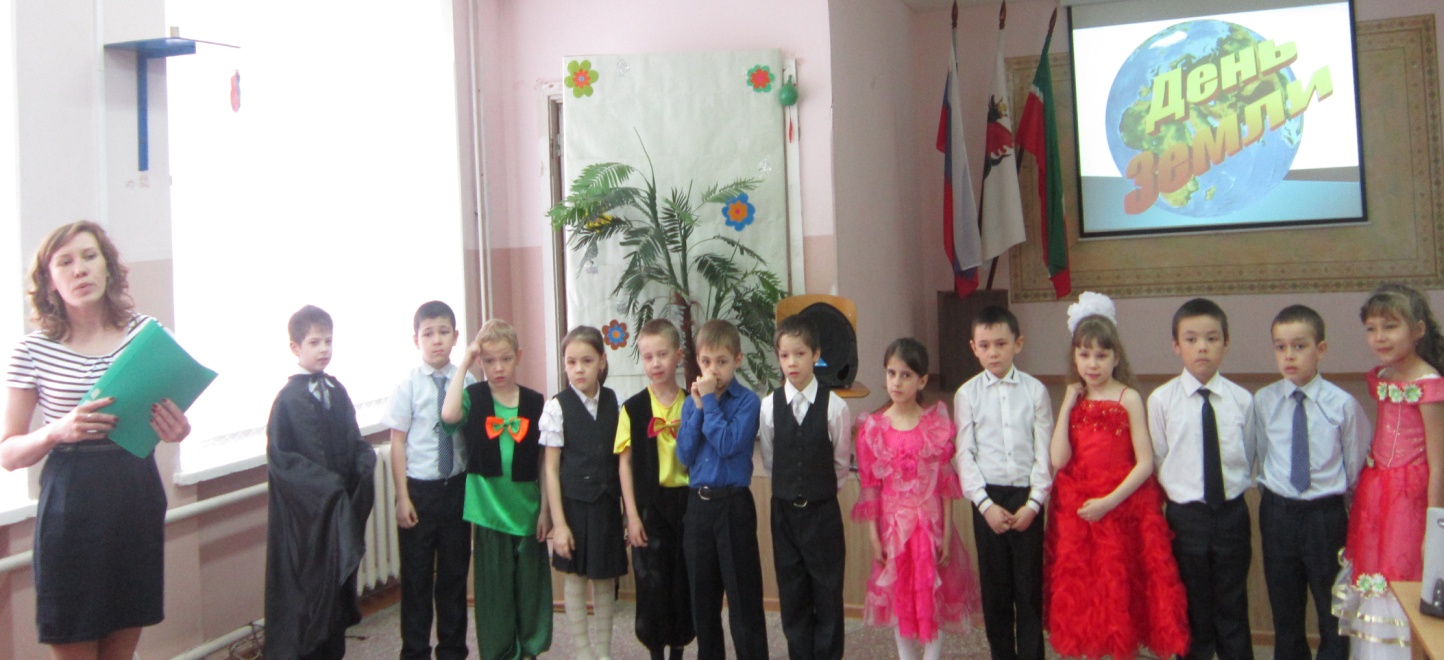 Проблемно-диалоговая 
технология обучения является: 
 результативной — обеспечивающей высокое качество усвоения знаний, эффективное развитие интеллекта и творческих способностей школьников, воспитание активной личности: 
 здоровьесберегающей — позволяющей снижать нервно-психические нагрузки учащихся за счет стимуляции познавательной мотивации и «открытия» знаний.
ВЫВОД:

                    В результате использования  проблемного метода в учебном процессе повышается эмоциональный отклик учащихся на процесс познания, мотивация учебной деятельности, интерес к овладению новыми знаниями, умениями и практическому их применению. Всё это способствует развитию творческих способностей школьников, устной речи, умения формулировать и высказывать свою точку зрения, активизирует мышление.
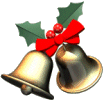 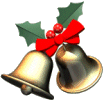 Спасибо
за внимание!!!
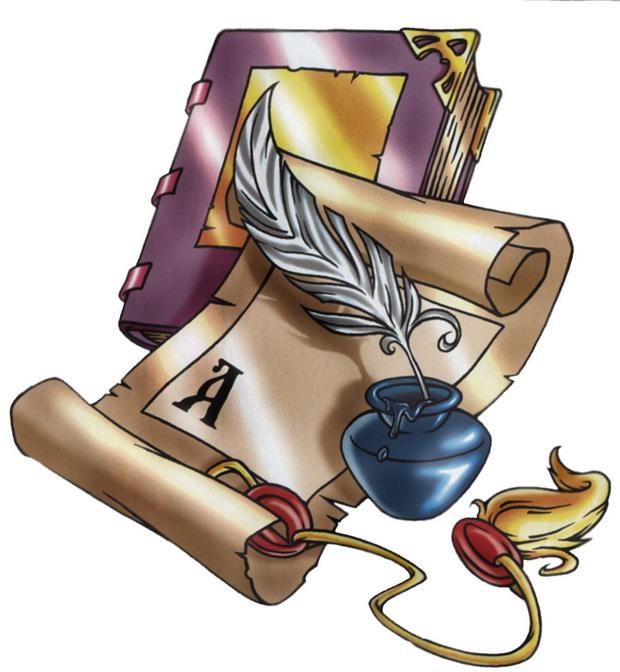 Творческих 
Вам 
успехов!